Verdon(c)k genealogie Gorkum
Familie berichten van geboorten, trouwen  overlijden en grafzerken.     Kranten knipsel
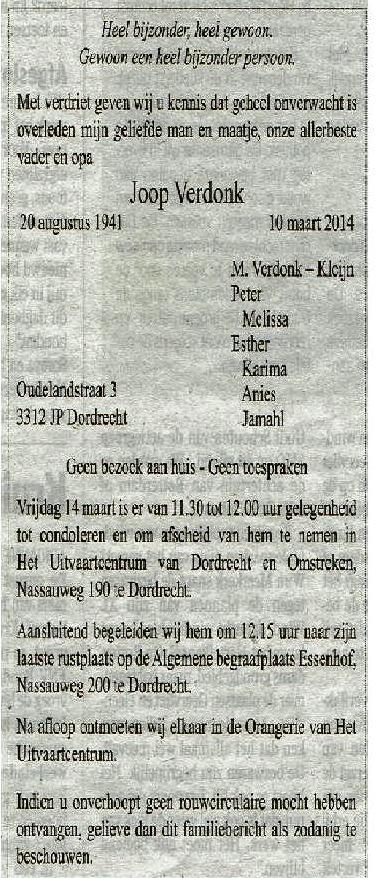 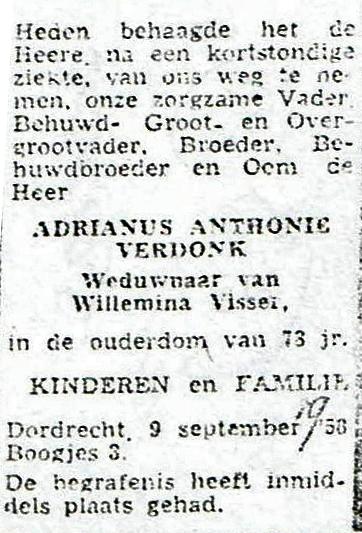 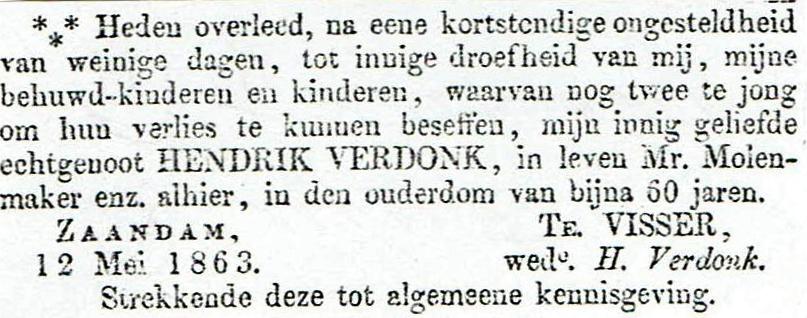 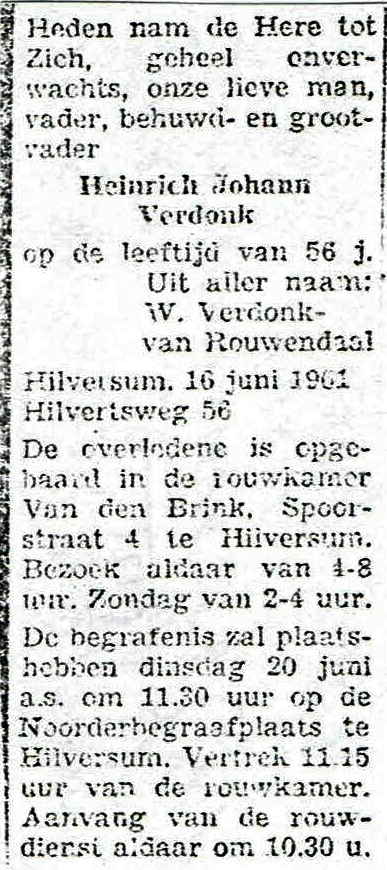 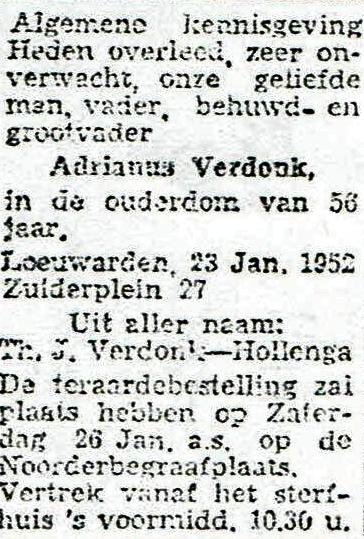 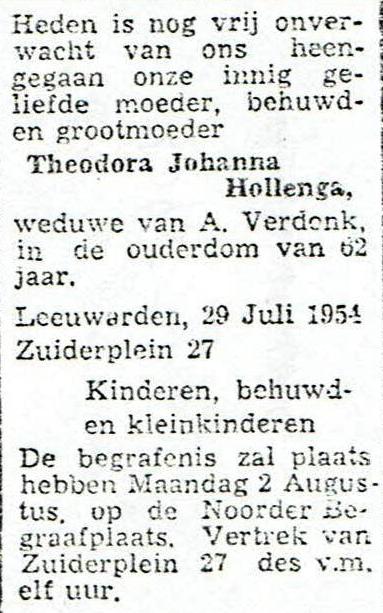 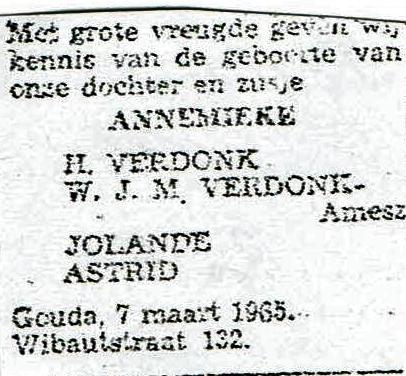 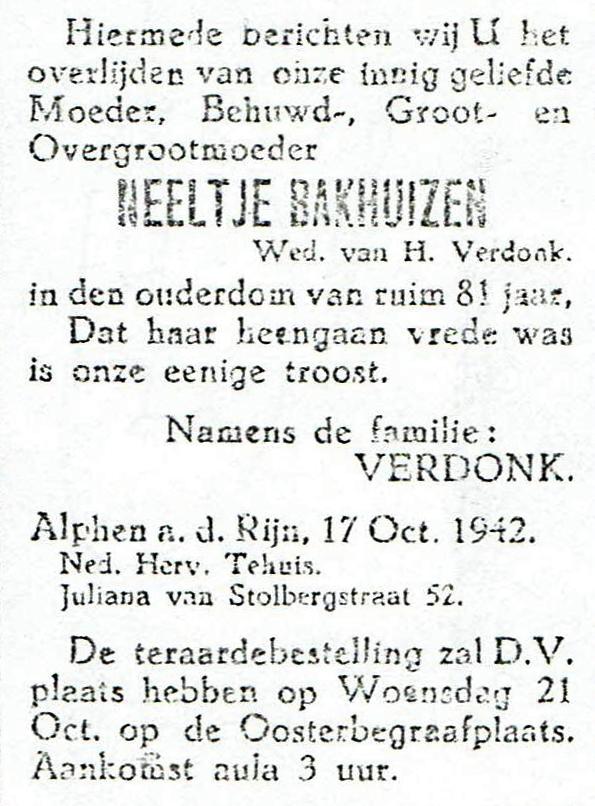 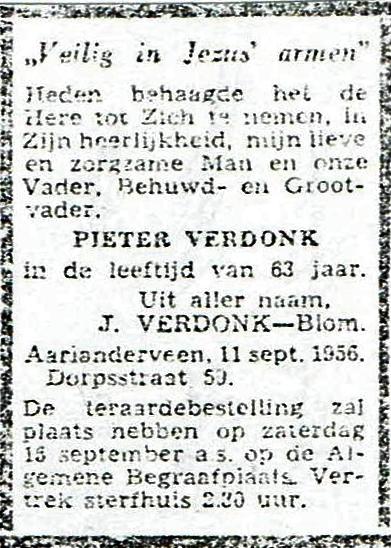 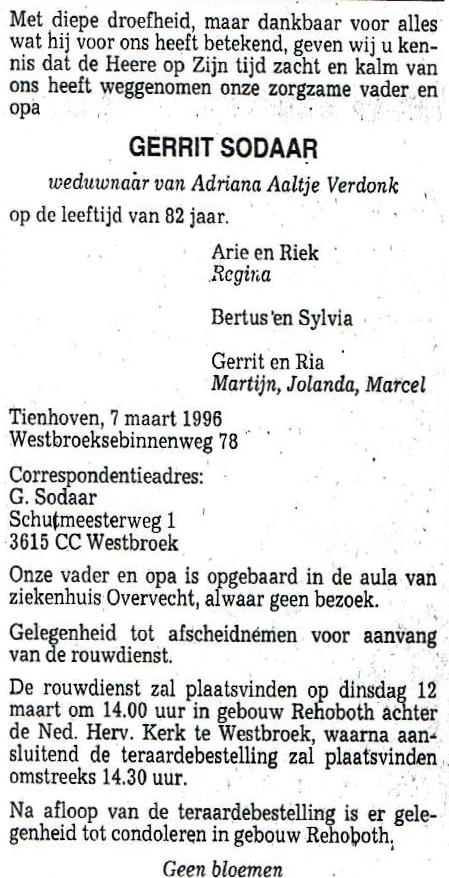 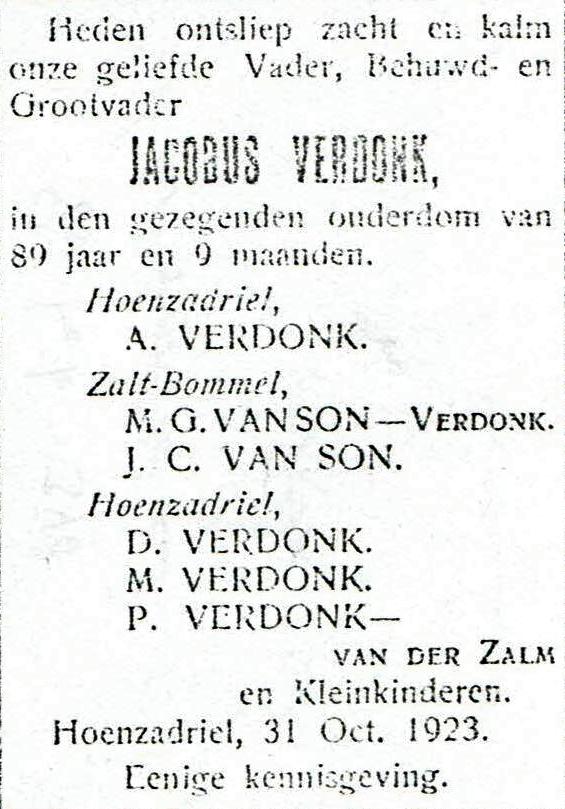 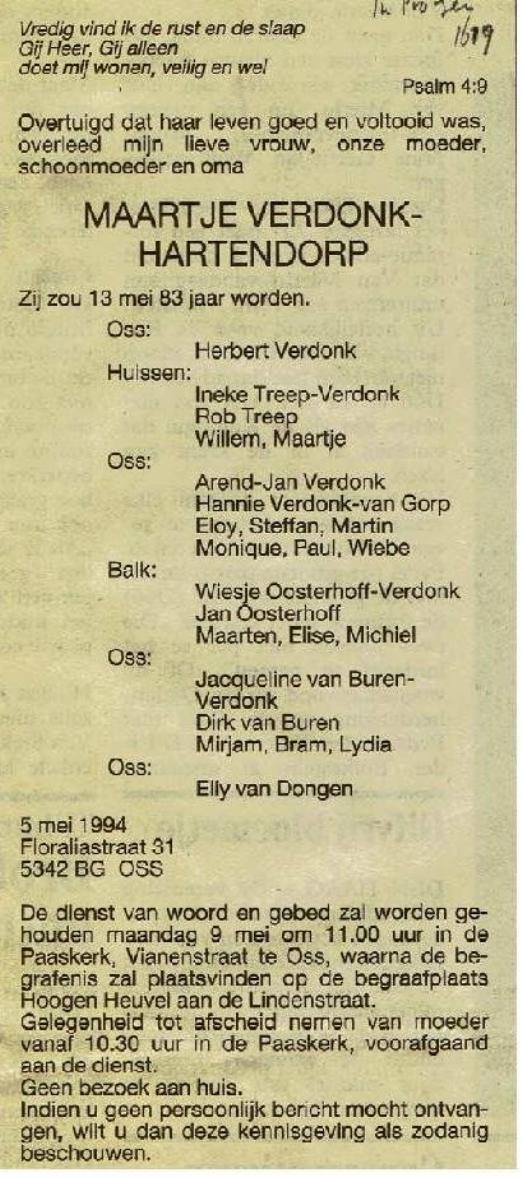 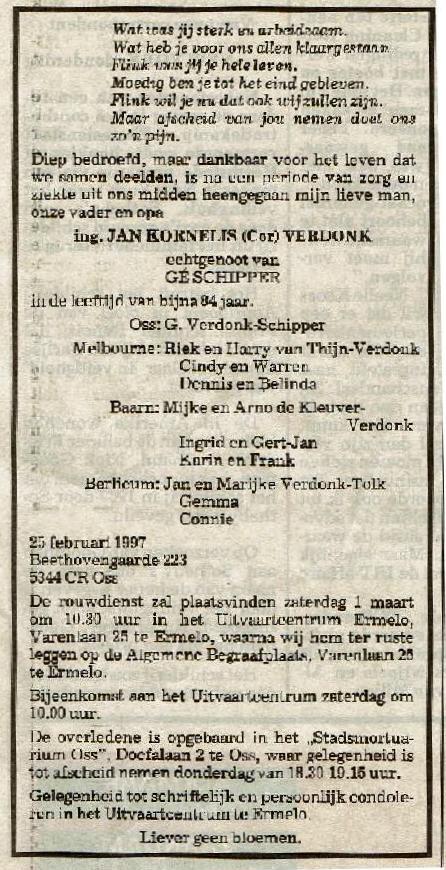 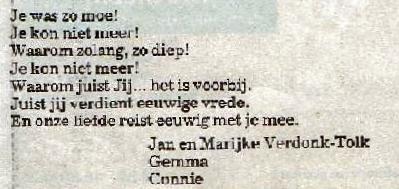 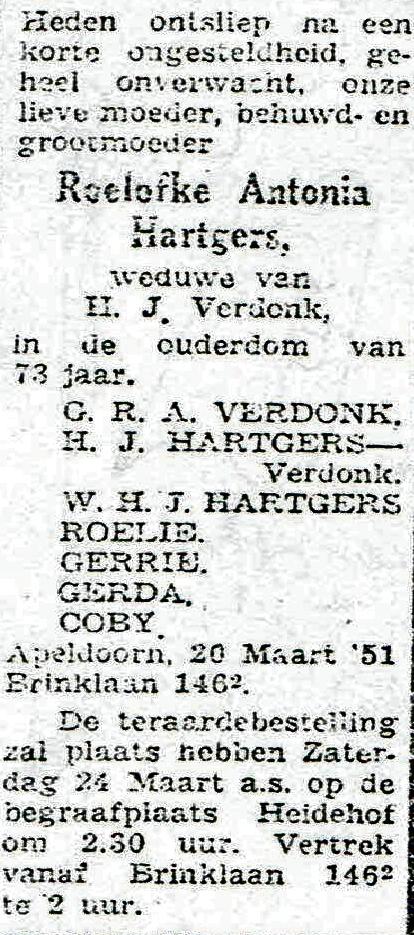 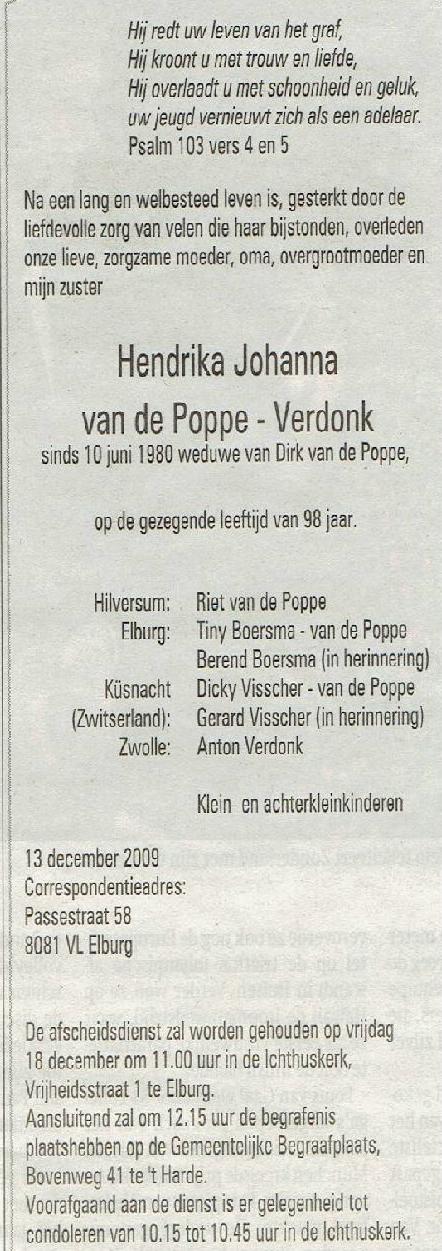 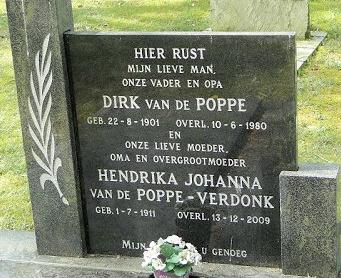 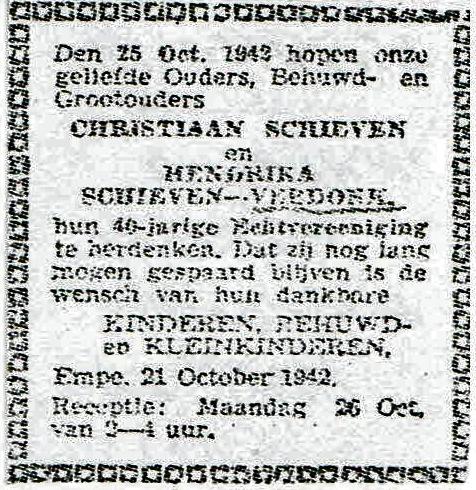 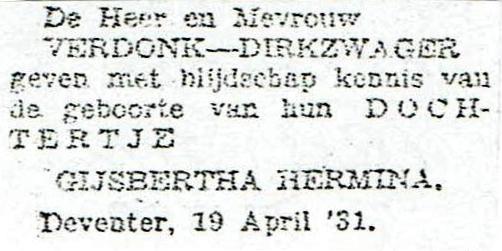 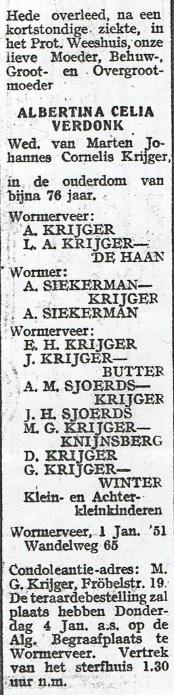 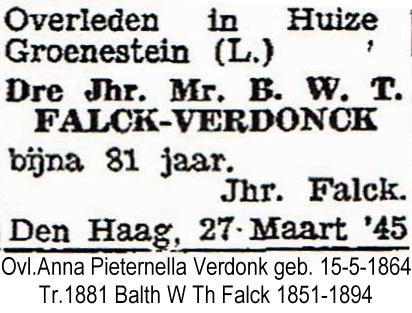 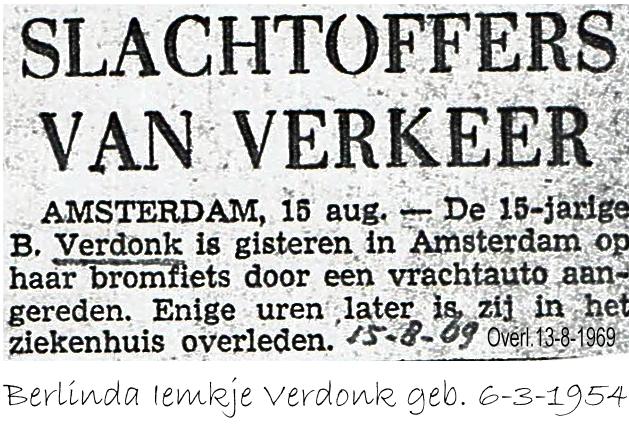 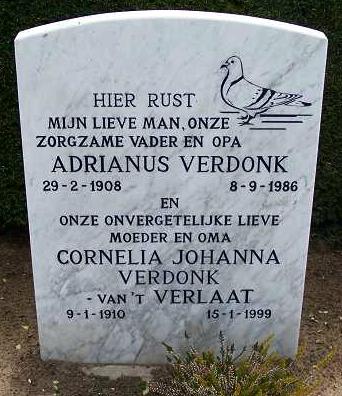 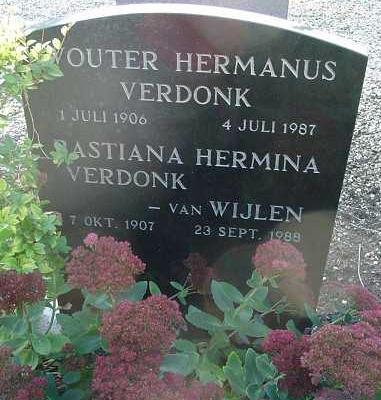 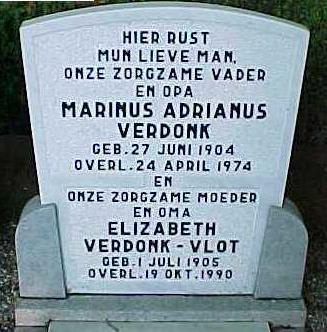 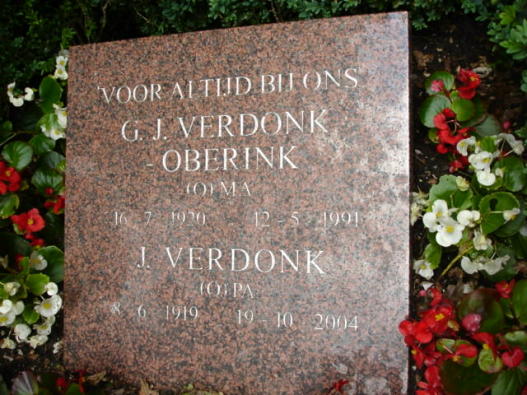 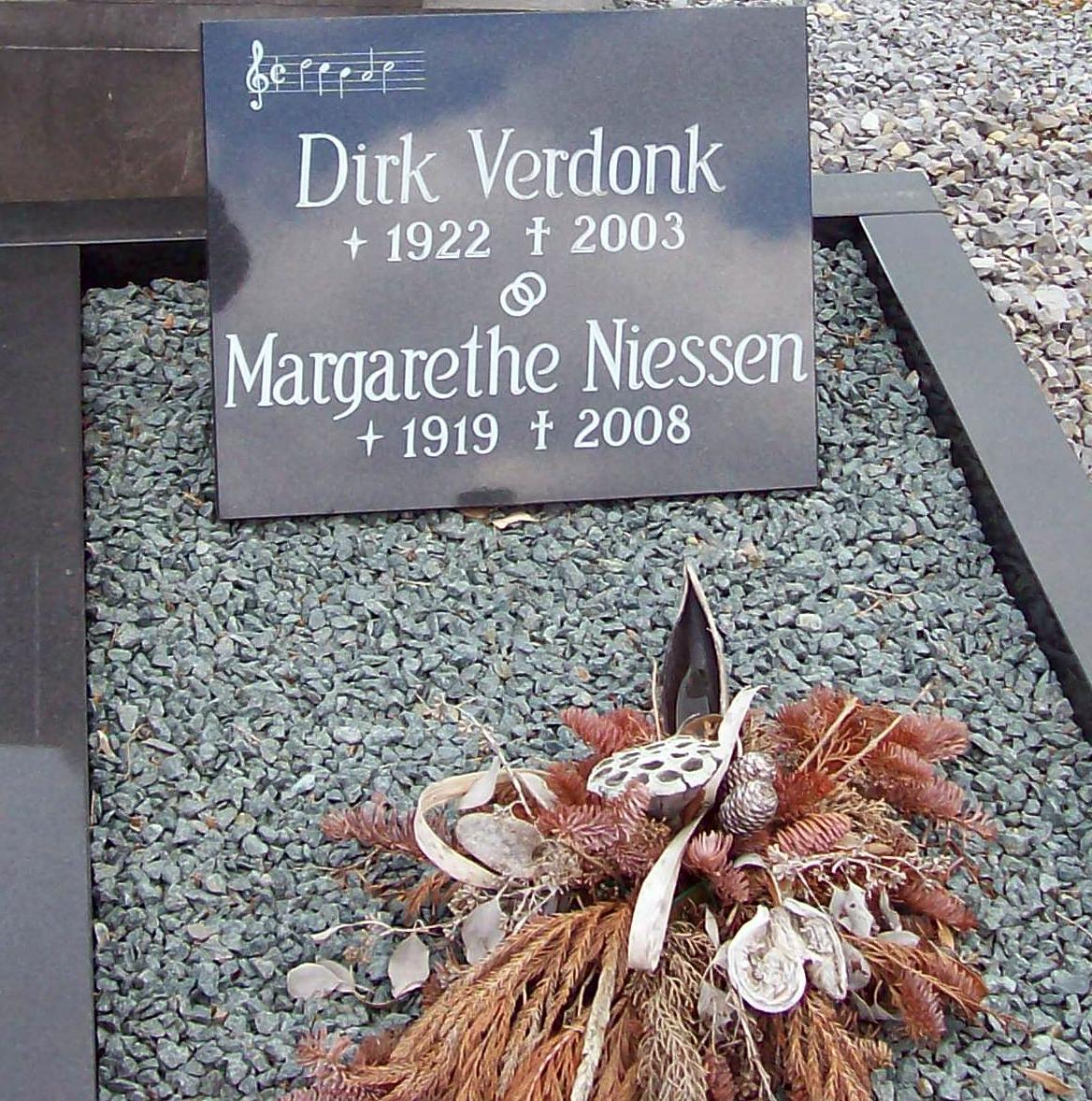 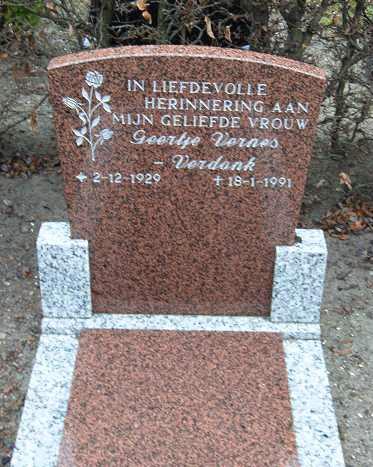 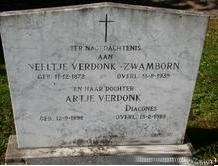 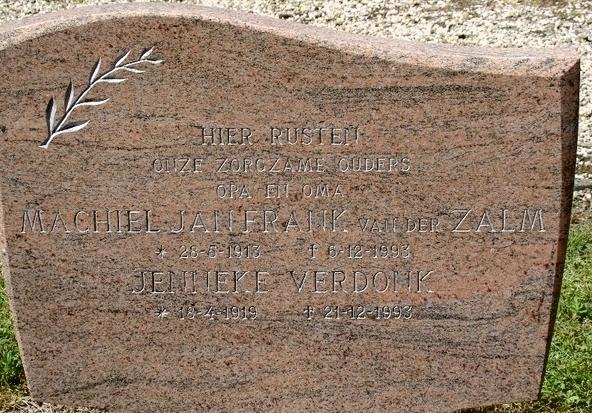